Cisco Unified Contact Center Express 10.5(1)
Daniel Nicholson
Collaboration Consulting Systems Engineer (Southeast Territory)
Agenda
What’s new with Unified CCX 10.5
User Experience Enhancements
Deployment Simplification
Extended Value with Workforce Optimization 10.5
2
Unified Contact Center Express 10.5(1) Feature Overview
Cisco Customer Collaboration Platforms
Flexible
Scalable
Cisco Unified Contact Center Enterprise
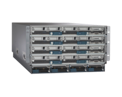 Now providing solution for 20 to 12k seat end-customers
Hosted Collaboration Solution for Contact Center (HCS-CC)
Packaged Contact Center Enterprise
Full-Featured
Packaged
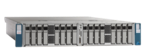 Cisco Unified Contact Center Express
All-in-One
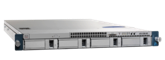 [Speaker Notes: Cisco Unified Contact Center Enterprise is our preeminent, premises-based product. It offers the most advanced functionality and the widest range of features in the product line. This is the solution for you if: 
You have proficient in-house IT resources
You want an on-premise solution
You need top-of-the-line features or extensive scalability

Cisco Packaged Contact Center Enterprise gives you many of the critical enterprise capabilities of the Cisco Unified Contact Center Enterprise, but packaged into a smaller version. It is easier to set up and less expensive to deploy and maintain. This is the solution for you if: 
You want enterprise capabilities but don’t need the full power of Cisco Unified Contact Center Enterprise 

Cisco Unified Contact Center offers workforce optimization at an affordable price point. This is the solution for you if: 
You’re just starting to explore the world of customer collaboration 

Hosted Collaboration Solution for Contact Center gives you the same capabilities as the Cisco Unified Contact Center Enterprise in a hosted version. This is the solution for you if: 
You want comprehensive customer collaboration features but need to focus IT resources on your core business
You prefer an operating expenditure investment model to a capital expenditure model]
Cisco Unified Contact Center Express
Desktop Application
Finesse
Cisco Agent Desktop
Options
Outbound IVR
High Availability
Workforce Management
CRM Connectors
Quality Management
ASR/TTS
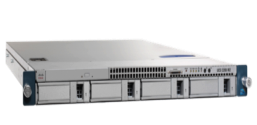 Application Platform
SocialMiner
Unified Communications Manager
Contact Center Express
API
Chat, Email
Voice
Business Edition 6000 and 7000, Spec-based HW
IVR
Social Media
Reporting
5
All in One Solution
Easy to Deploy 
Easy to Use
[Speaker Notes: Focus: all in one, simplicity
Maintained that over the years, while adding a lot of value (email, chat, HA, outbound)
Now started to overhaul the product step by step. Continuity is key. New reporting, new desktop, new admin. More detail to come.]
Unified Contact Center Express 10.5(1) User Experience Enhancements
Unified CCX 10.5 – What’s new
User Experience
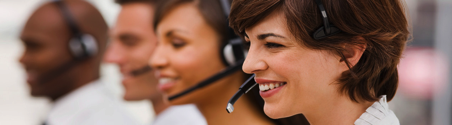 Simplification
Prime Collaboration Deployment
E164 enhancements
IPv6
Workforce Optimization enhancements
Enhanced Web Chat
Predictive Outbound Agent
Finesse enhancements
Extend the Value
7
IVR Scheme CC
Audix Success
Call Presented in IVR CC
-Access IVR only
-Go to CC
Audix Hangup
Abandoned
Call Presented in Queue (15+2+2)
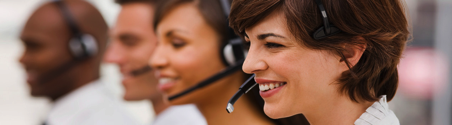 Customer Care
8
IVR Scheme EB
Audix Success (NA)
Call Presented in IVR EB
-Go to EB
Audix Hangup (NA)
Abandoned
Call Presented in Queue ( unlimited )
Employee Benef
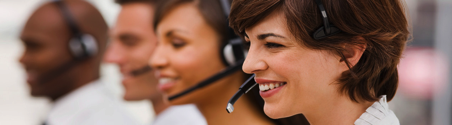 9
Graphic Reporting Analysis
Answered versus Abandoned (Mon)
11
Answered versus Abandoned (Tue)
12
Answered versus Abandoned (Wed)
13
Answered versus Abandoned (Thu)
14
Answered versus Abandoned (Fri)
15
Predictive Outbound Agent 
Predictive and Progressive outbound capability for proactive customer care.
Call Progress Analysis at Gateway for improved agent productivity
Enhanced Web Chat
Better customer care experience with additional channel
Multiple session capability allows better productivity
Cisco Finesse Enhancements
Multiline and Extension mobility for agent productivity
Localization supports global requirements
CRM connectors improves agent experience
User Experience Enhancements
Outbound Agents
Predictive and Progressive
Direct Preview, Predictive and Progressive dialer with Finesse
Up to 150 concurrent outbound sessions
Separate license required
CAD supports Preview only
Blended Inbound and outbound operations
Call Progress Analysis with ISR Gateway
Outbound reports
Campaign Management with API support
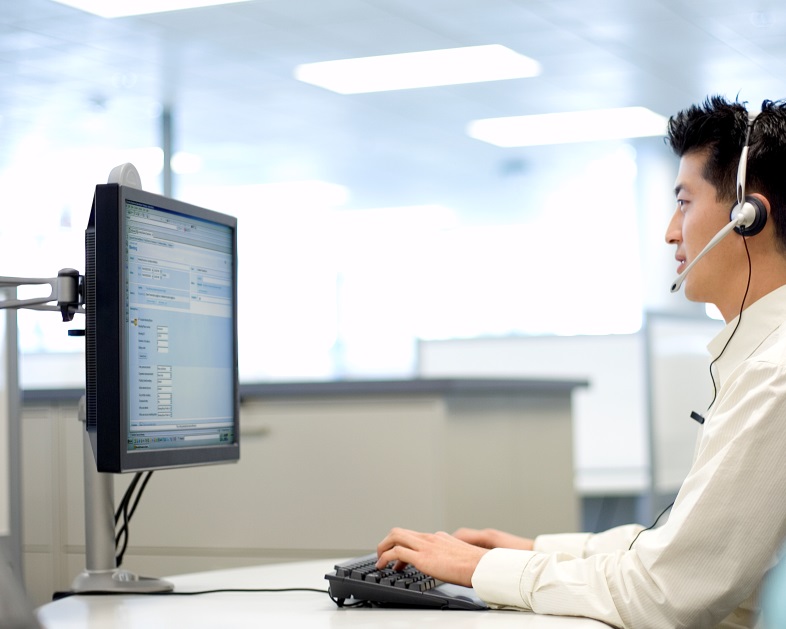 17
[Speaker Notes: SIP based CPA – means that the CPA will be done at the gateway level, requiring a specific gateway IOS level  (Not sure if its supported in ASR and ISR…this was asked at the SEVT)
Blended mode support – for simultaneous inbound & outbound if needed (or go pure outbound too)
Campaign API’s are available now -  3rd party developers have created complex apps to work with these
Config API’s to manage outbound configs as well

-------
 
And just so I'm clear on all of it with UCCX 10.5 for Outbound:
 
-  CAD -  supports Preview only
 
-  IP IVR -  supports Progressive and Predictive
 
-  Finesse -  supports Direct Preview, Predictive and Progressive]
Outbound Agent
Scheduled Callback
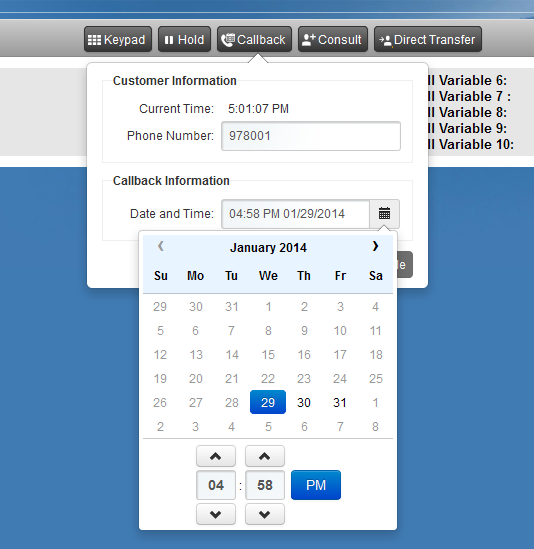 Available
On an outbound call 
In wrap-up after an outbound call
On hold on an outbound call

Option to edit the phone number
18
Direct Preview Outbound
Cisco Finesse Preview Outbound
All Outbound Modes – Agents are put in “Reserved (Outbound)” State
Direct Preview Mode - A reservation call lets the agent decide how to respond to the contact
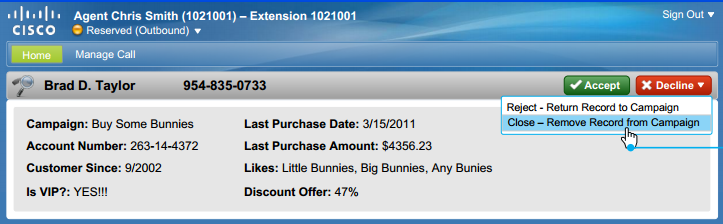 Direct Preview Mode- When the agent accepts the contact, the outbound call is made
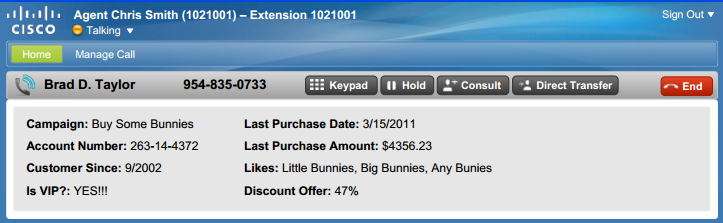 19
Predictive & Progressive Outbound Agent
Call Control
Agent Reserved for Outbound
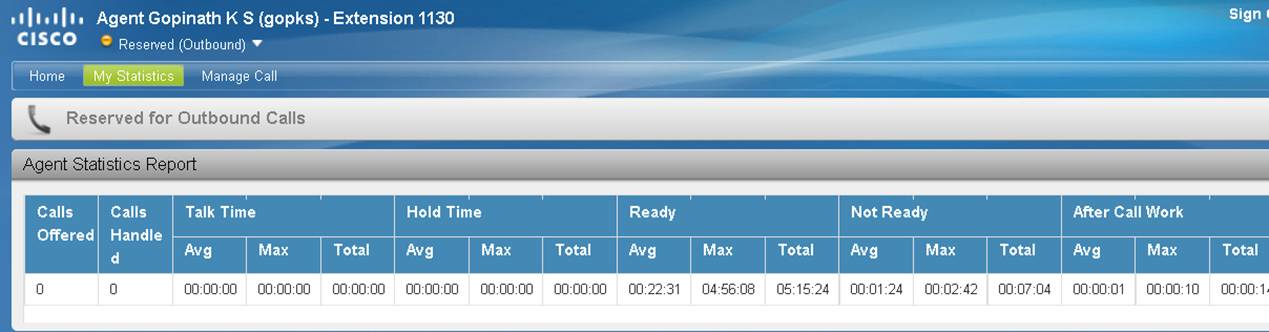 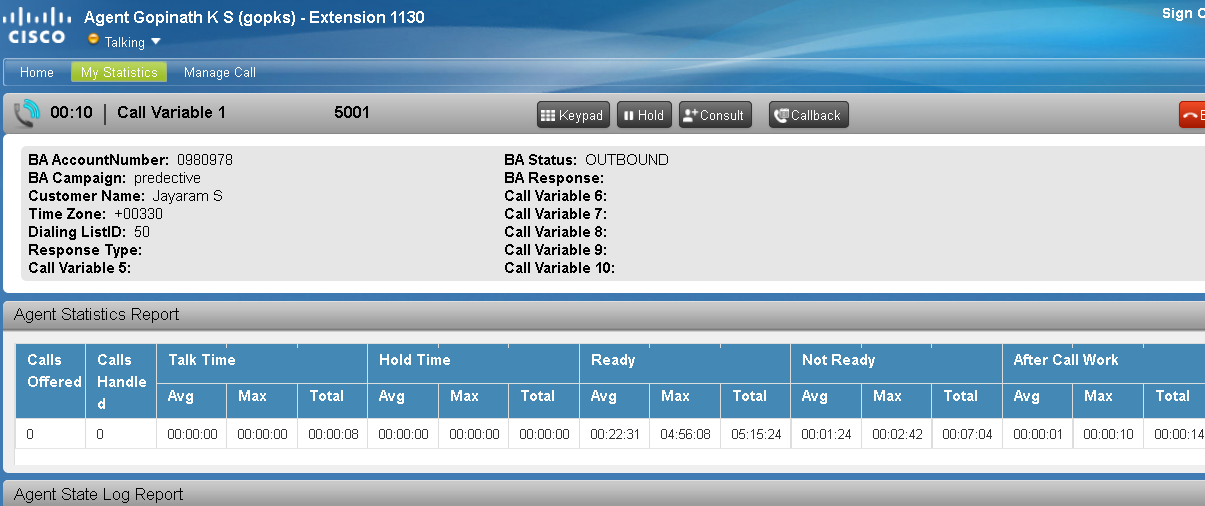 Live Voice detected
20
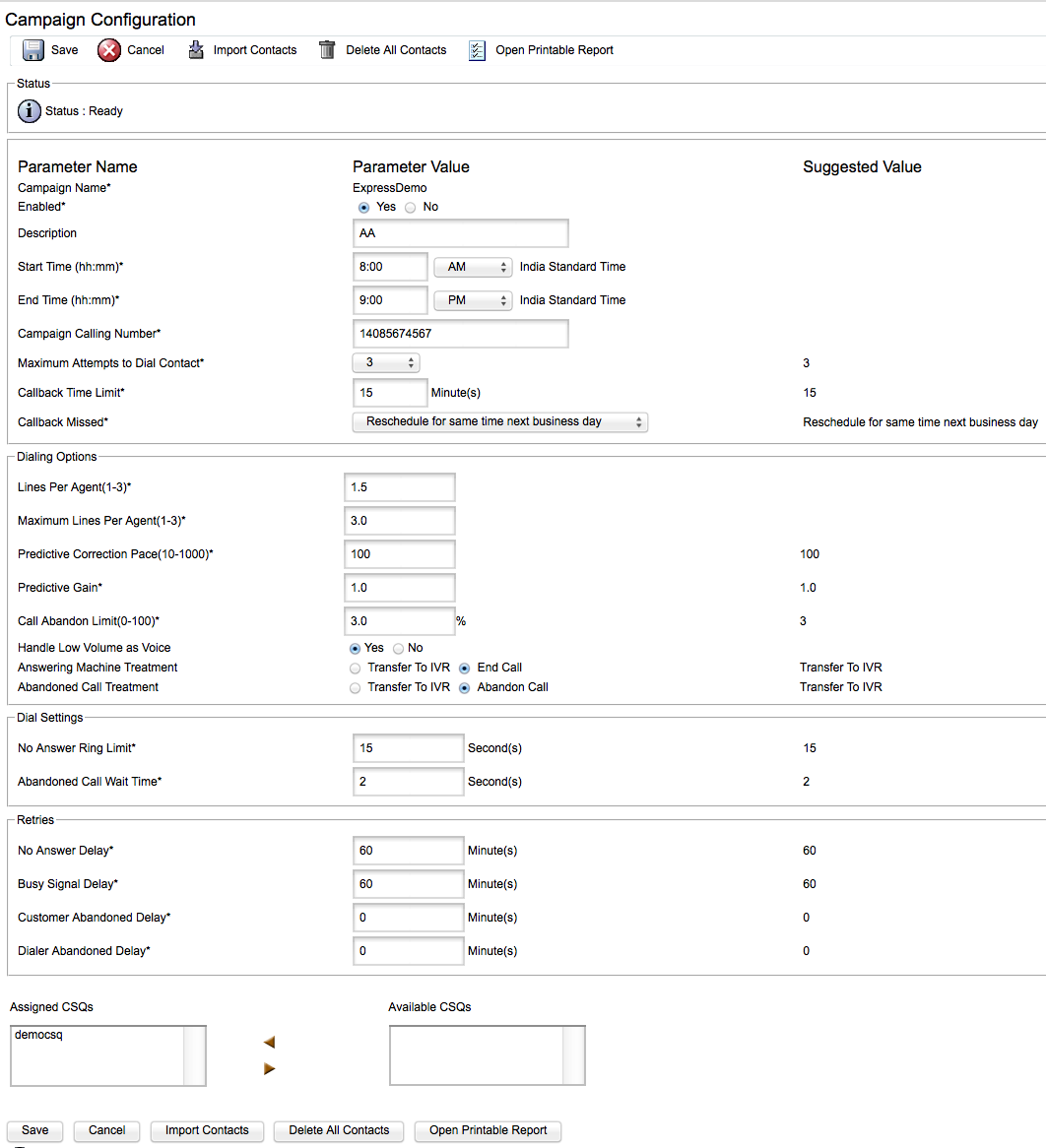 Campaign Management
Configurable timings
Attempts and Callback settings
Dialing Options
Lines per Agent
Predictive Correction Pace and Gain
Various treatments
Dial Settings
Retries
Assigned Contact Service Queues
Import Contacts
[Speaker Notes: The Campaign management interface provides a facility for the campaign administrator to modify many aspects of the outbound campaign.   There are many and sometimes very strict regulations governing what are sometimes termed nuisance calls,  or abandoned calls,   and this facility allows administrators to keep their campaign performance within the prescribed guidelines.    Key Parameters such as lines per agent, call abandon limit,  maximum attempts to dial,  and a number of parameters related to retries all help to have a successful campaign that meets regulatory and customer centric requirements.]
Web Chat Enhancements
Web Chat
SocialMiner
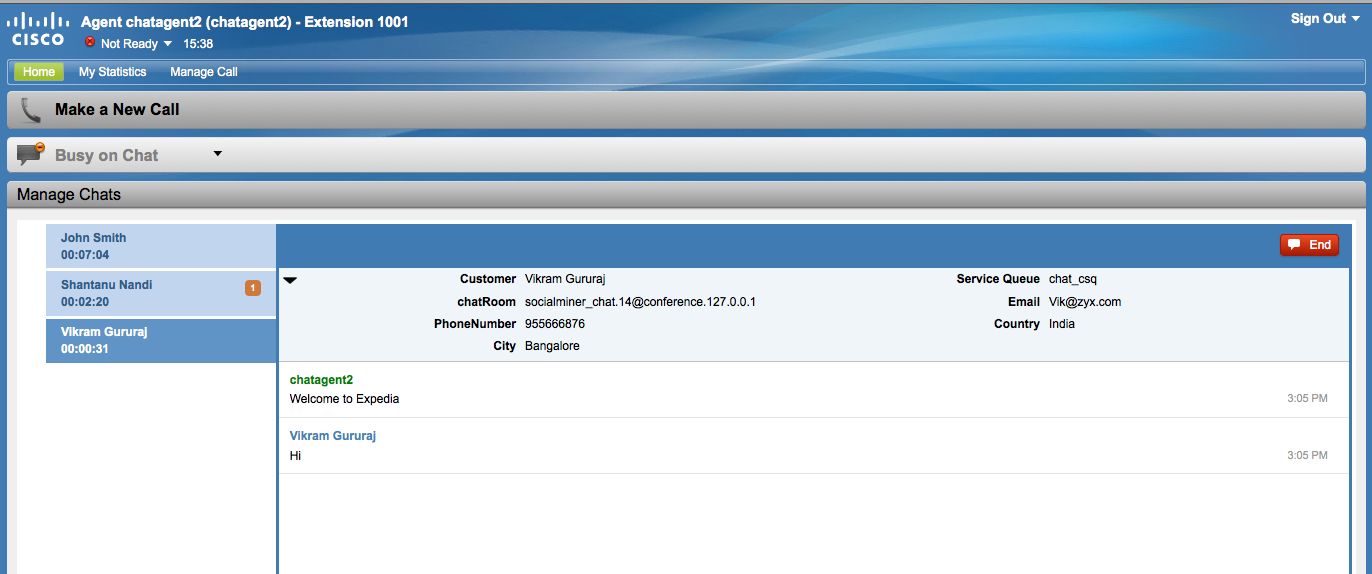 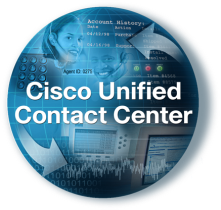 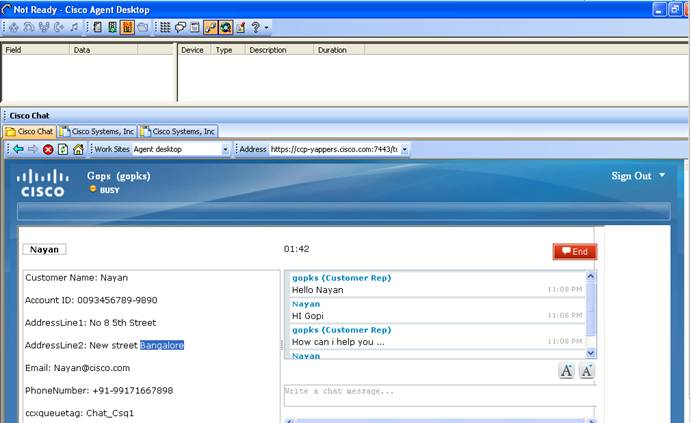 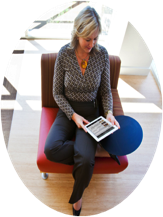 CCX 9.0

Single Session Web Chat
Basic functionalities
CCX 10.5

Multi-Session
Finesse Gadgets
Live Data
Historical reports
[Speaker Notes: CCX 10.5 introduces multi-session webchat, to cater for those contact centers making heavy use of webchat.   The agent experience is greatly simplified by having this functionality smoothly integrated in the Finesse desktop,   and the associated  live and historical reports available for chats ensures that Contact center performance  and individual agents can be credited with their agent webchat activity.]
Web Chat Enhancements
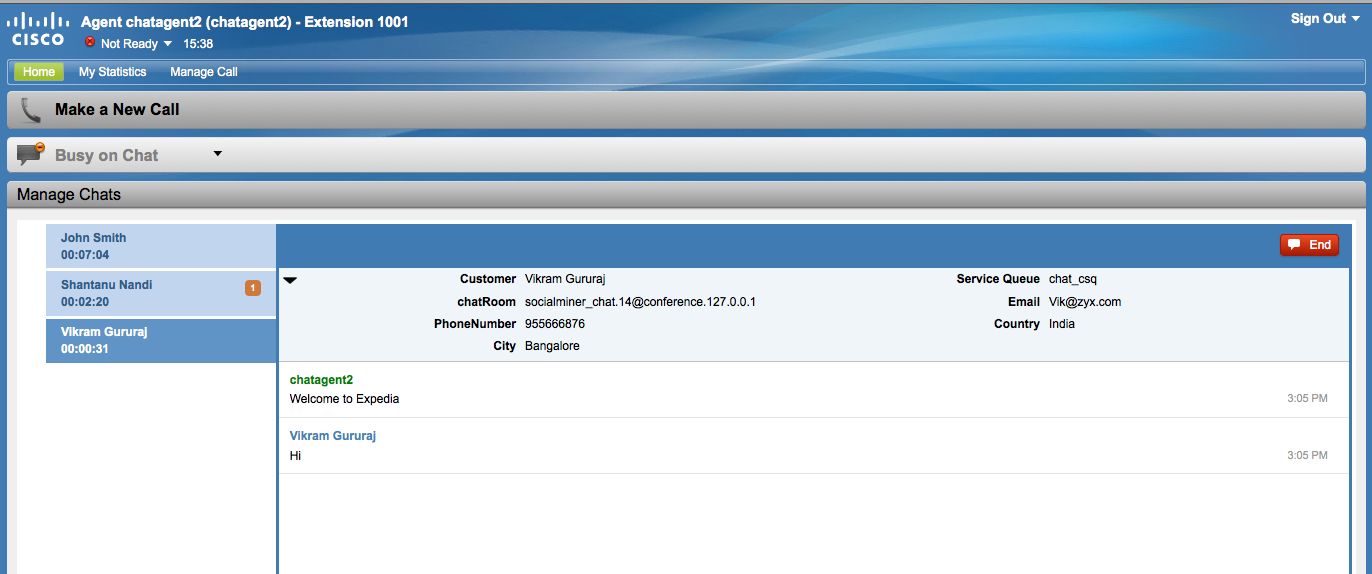 Multi-Session ( upto 5) with Finesse
60/120 concurrent  sessions
Predefined Responses
Audible Alert 
Agent Alias
Transcript Download
Live Data and Historical Reporting
Blended (Configurable) Voice/Chat Agent Operations
Available with Premium Agent Licensing
23
Live Data
Outbound and Web Chat Reports
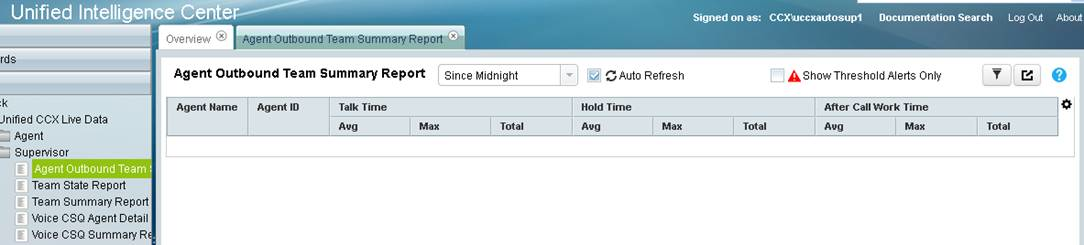 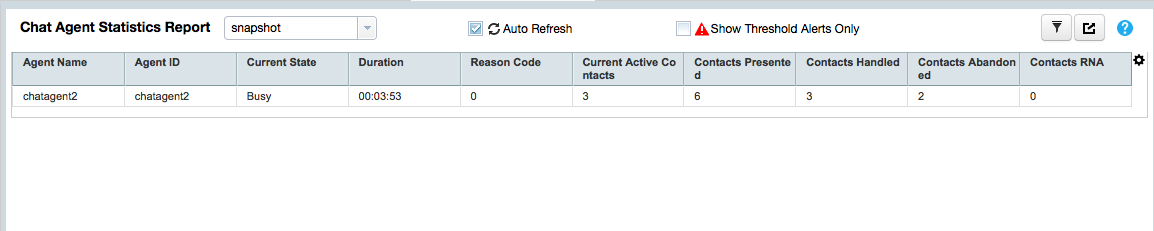 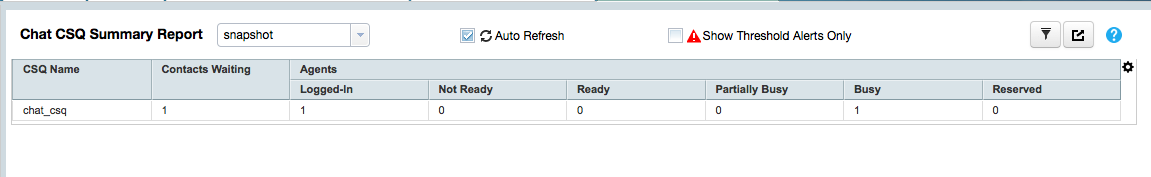 24
Finesse Enhancements
Direct Preview, Progressive and Predictive Outbound agent
Multi-session Web Chat
Multiline
Extension Mobility
QM Gadget
Localization
Gadget Container enhancements
Jabber VXME support
CAD-BE dropped starting Unified CCX 10.5
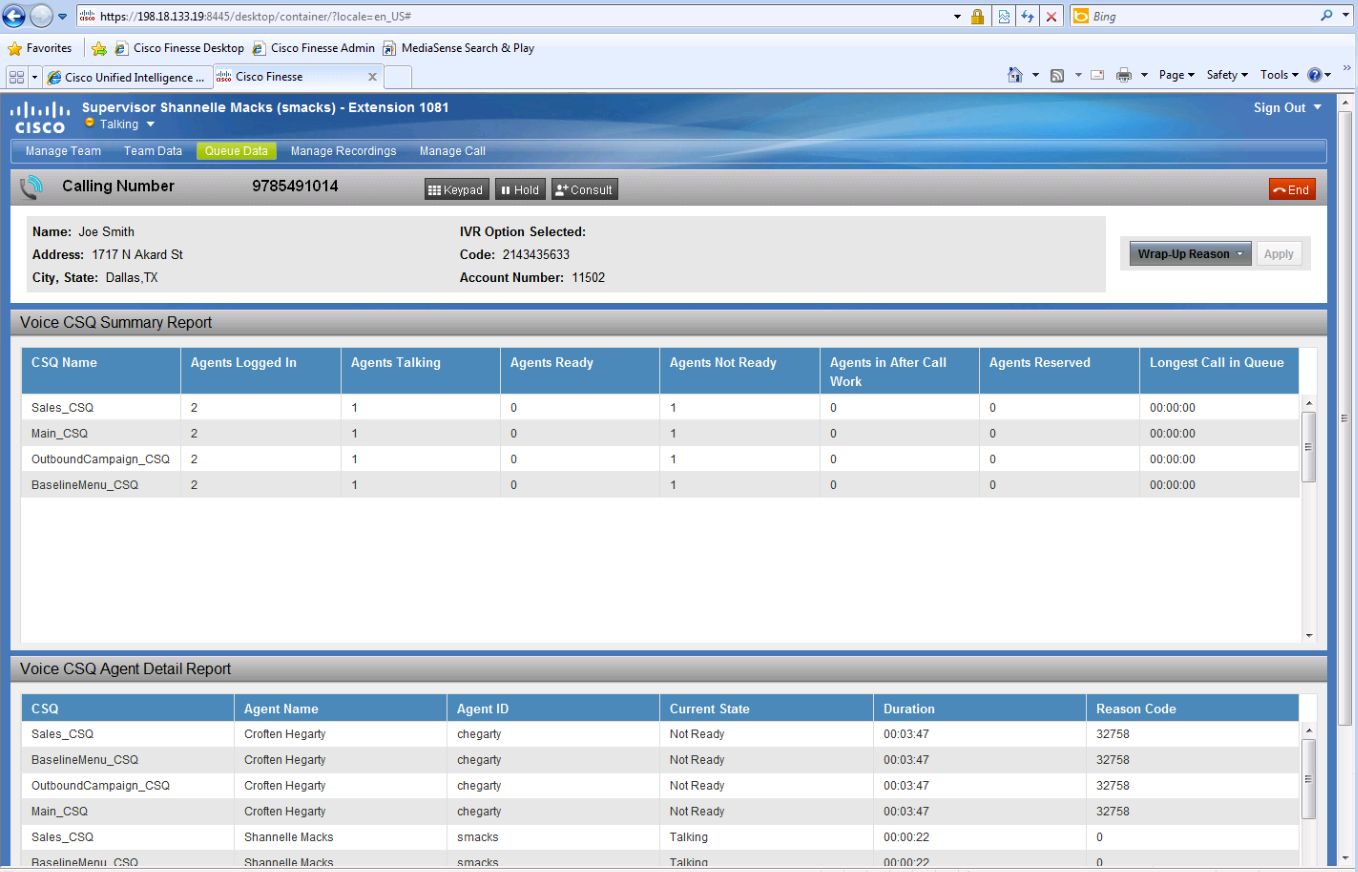 25
Finesse Localization
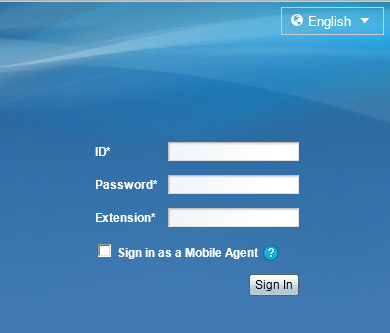 Agents choose their preferred language at login time
Agents can choose a different language each time they log in
Finesse Gadget Container Enhancements
Multiple Columns of Gadgets
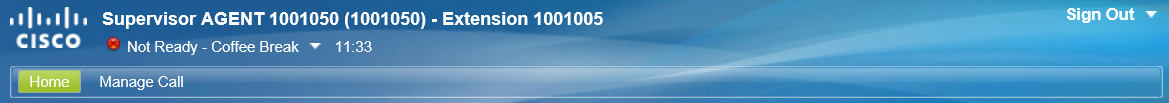 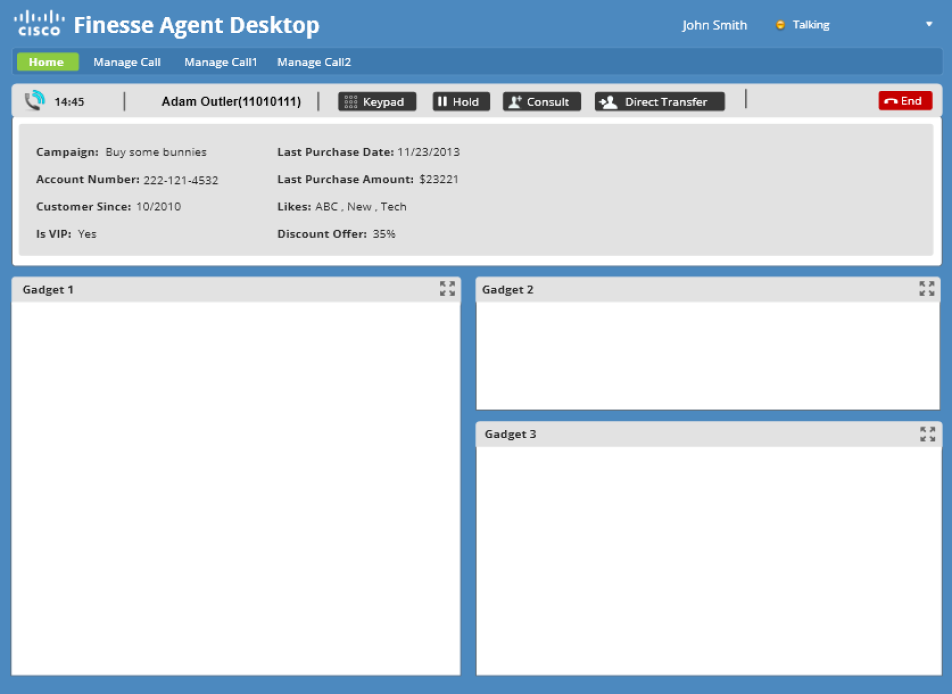 Side-by-Side Gadgets
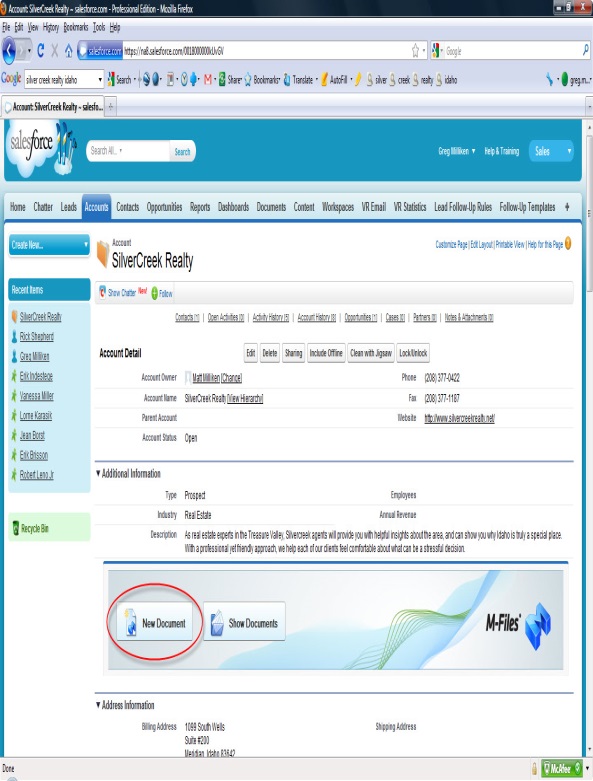 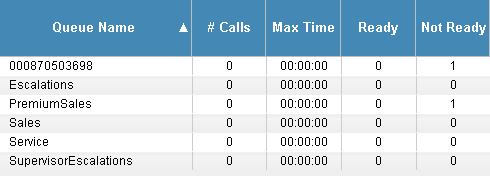 Each Finesse tab can have a different number of columns
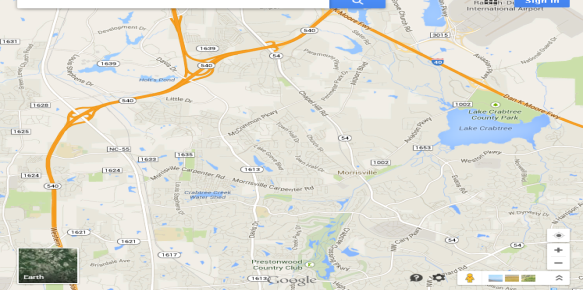 27
Finesse & CRM Connectors
Connectors from Bucher+Suter 
Salesforce.com
Microsoft Dynamics
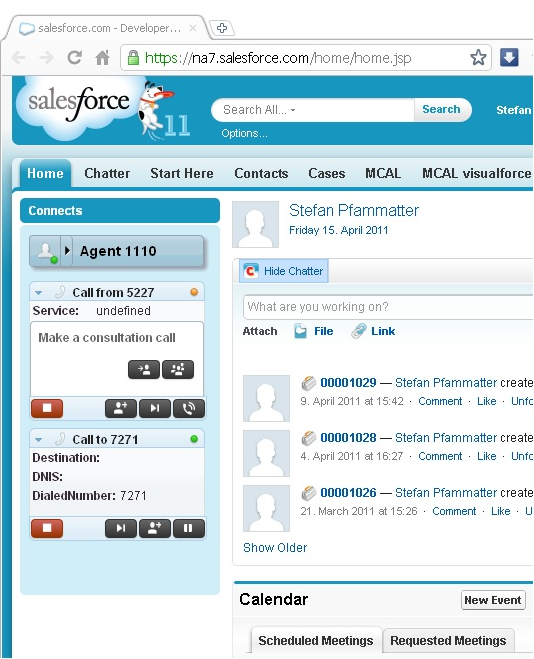 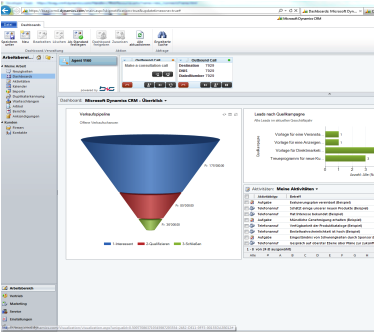 28
Unified Contact Center Express 10.5(1) Deployment Simplification
Cisco Prime Collaboration Deployment
IP address and Host name change allows ease of deployment
E164 Support
Complete international dial plan support
Simplification
Assurance: Features
Cisco Prime Collaboration Deployment and Assurance
Deployment:Features
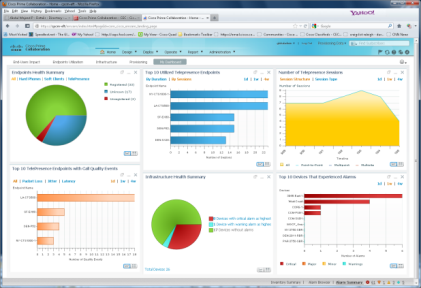 System Health Monitoring/Trending [CPU, Memory, Disk]
Voice Services Monitoring [Up/Down status]
Reachability Monitoring
Syslog based alerting (customizable)
Benefits
Upgrade from CCX 9.0(2)
Fresh Install for CCX 10.x
IP address change
Hostname Change
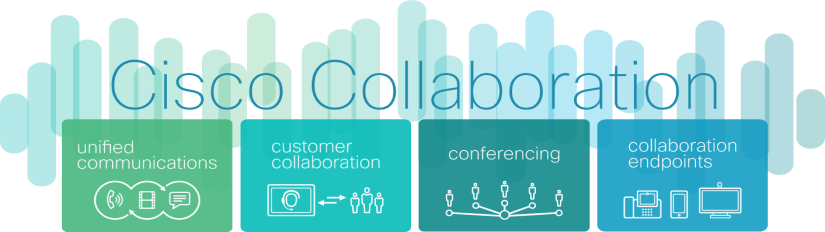 The solution helps optimize use of critical collaboration infrastructure and resources.
Rapid isolation of problems and accelerated troubleshooting reduce mean time to repair (MTTR).
Unified CCX : E.164 with Finesse
CCX 10.0
CCX 10.5
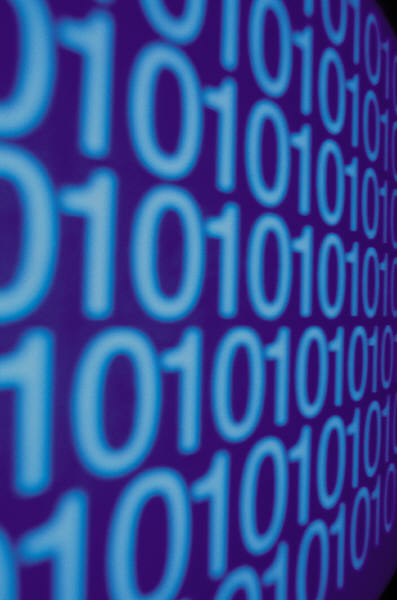 Agent Desktop
Agent extension
Display of Incoming call 
Phonebook and Keypad
Configuration
Route point ( Trigger)
Configuration API for Route Point
Reporting
DB schema, Intelligence Center
Script Editor
Call control steps
Call Control Group (CTI Port)
Outbound Contact List
32
Unified Contact Center Express 10.5(1) Extended Value - Workforce Optimization 10.5
IPv6
Support for Dual Stack IPv6 helps customer to use the Unified CCX in next generation networks.
Workforce Optimization
Improved supervisor experience with schedule on mobile and recording controls in Finesse gadget
Better Workforce efficiency with multi-channel forecasting capability
Easier manageability with eliminated Java dependency.
Extend the Value
IPv6 Support
UCCX
Dual stack support
Finesse deployments  
High Availability
Caveats:  
IPv4 for 
ASR/TTS
MediaSense
WFO
TCP
UDP
IPv4
IPv6
Dual stack in a device means that both IPv4 and IPv6 stacks are enabled:  Applications can talk to both at the same time.
Data Link (Ethernet)
35
[Speaker Notes: ASR/TTS from Nuance will not support Ipv6, nor does MS nor Calabrio WFO]
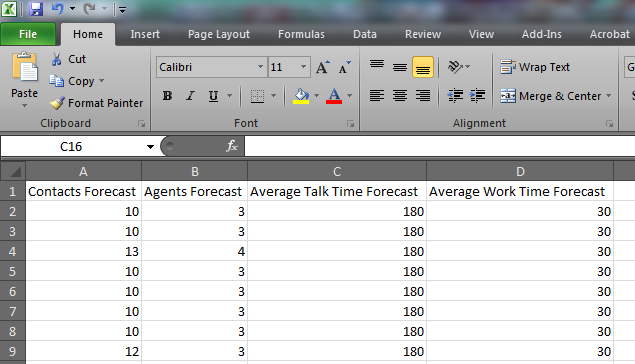 Workforce Management 10.5
Workforce Management
Multi-Channel Forecasting
Agent Schedules on Mobile
Copy/Paste Support for Forecast Edit & Distribution
Abandoned Calls Metric in  Agent Schedules
User Interface Refresh
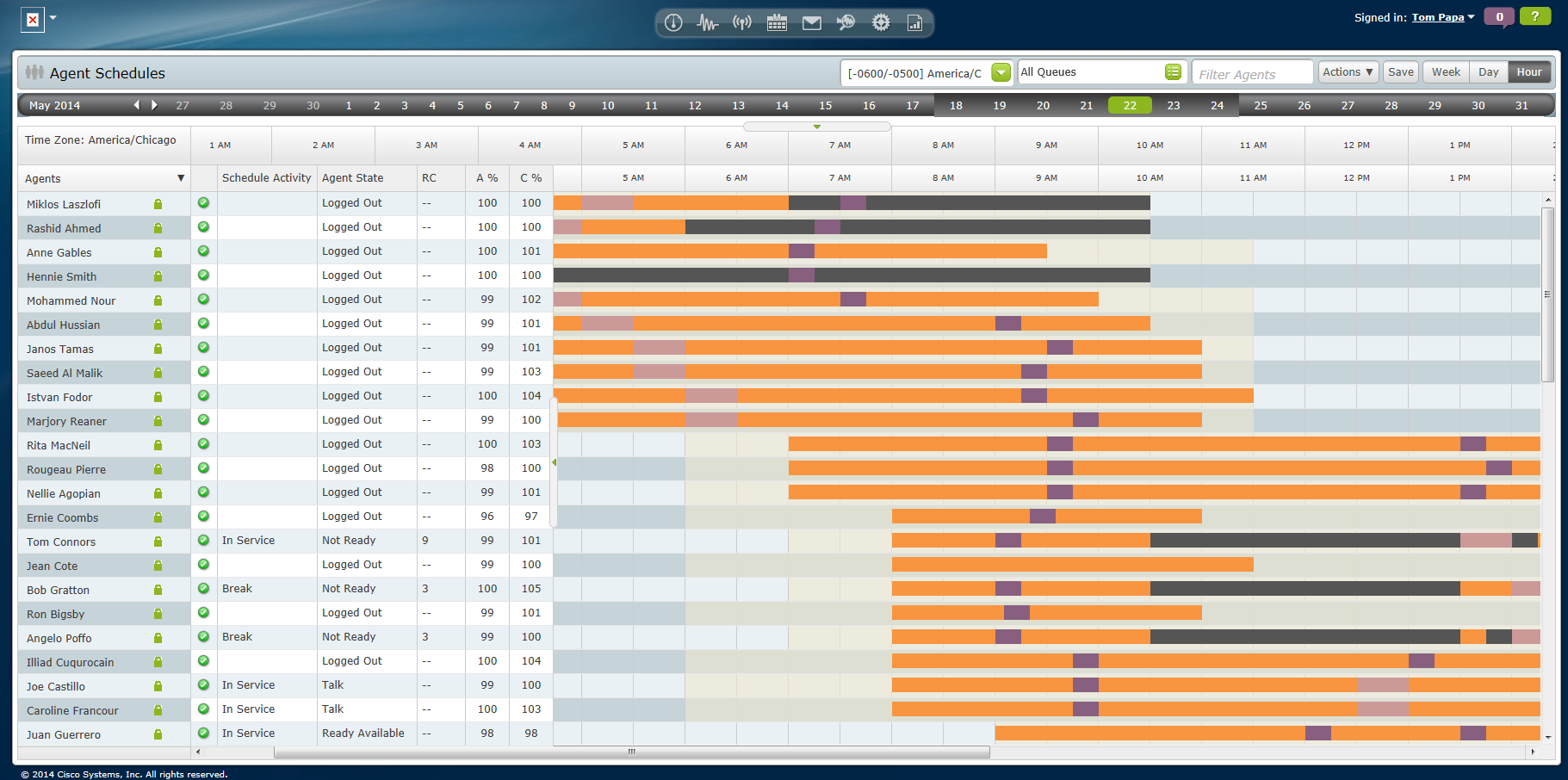 36
Quality Management 10.5
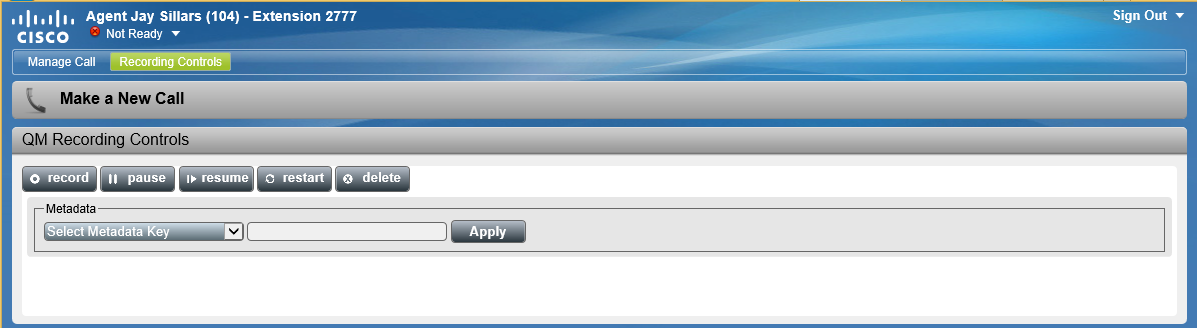 Quality Management
Finesse Gadgets for recording controls 
Live Screen and voice monitoring
Eliminate Java Dependency
Whisper/Barge-In Feature
Points based Evaluations
Hyperlink access to recordings
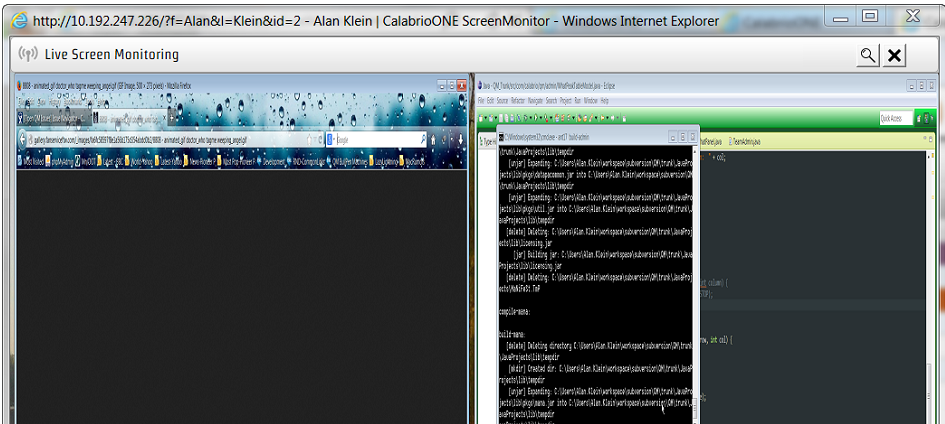 37